স্বাগতম
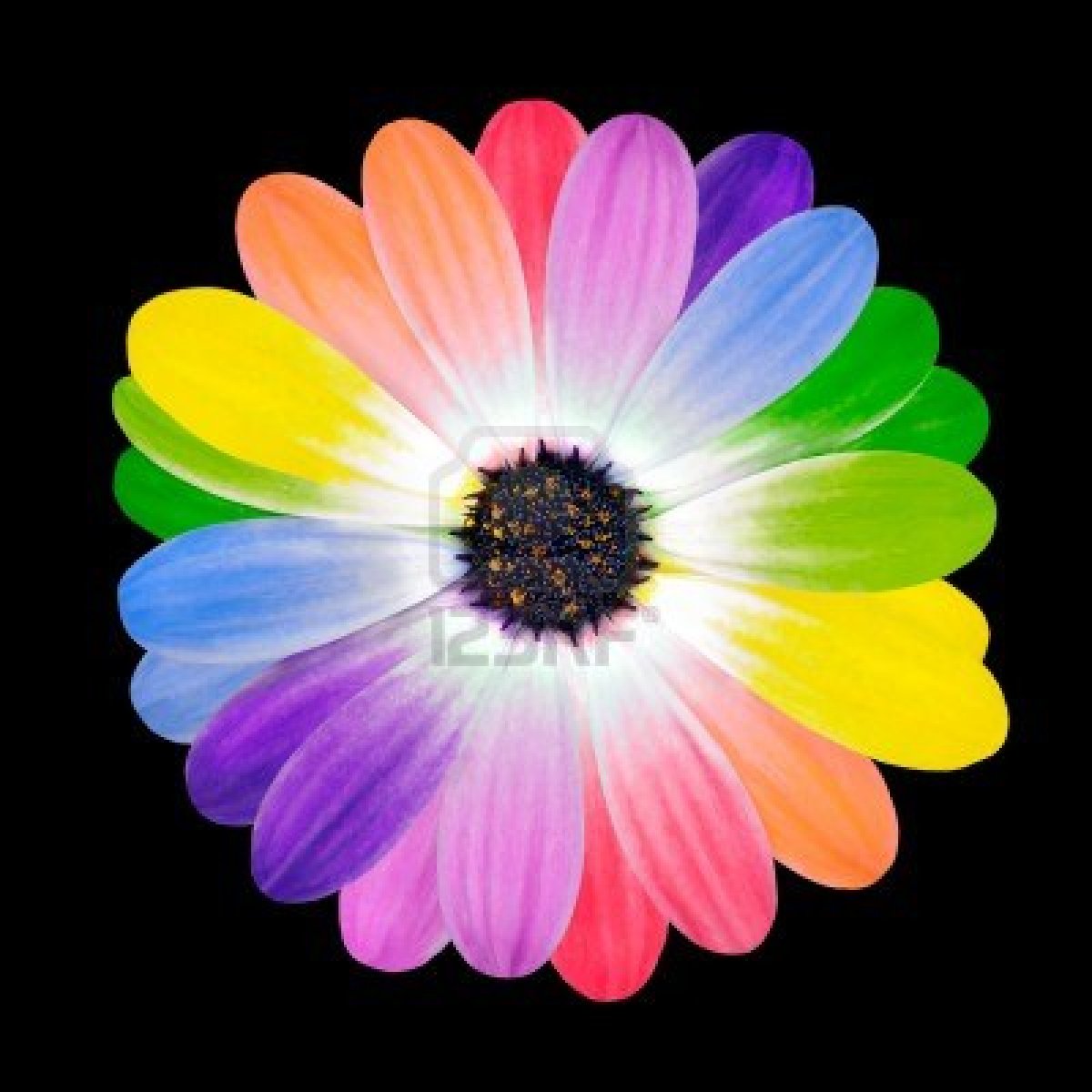 wkÿK cwiwPwZ
†gv. BDbyP Avjx †gvj¨v                                              
cÖfvlK- MwYZ			                                          
‡gŠjfx Avãyj nvB †g‡gvwiqvj ¯‹zj GÛ K‡jR
‡Mvwe›`cyi, gyKmy`cyi, †MvcvjMÄ|
E-mail: ahmedpalash121@gmail.com
Cell-01738353695
cvV cwiwPwZ
‡kÖwY-GKv`k I Øv`k
welq- D”PZi MwYZ 1g cÎ
Aby: 1(g¨vwUª· I wbY©vqK)
ZvwiL-24.03.2021
wkLbdj


 GKK g¨vwUª·, UªvÝ‡cvm g¨vwUª· wK Zv Rvb‡Z cvi‡e?
 MvwbwZK mgm¨vi mgvavb Ki‡Z cvi‡e|
cvV m¤ú©wKZ welqvw`
MvwbwZK mgm¨v I mgvavb
evwoi KvR
mevB‡K ab¨ev`